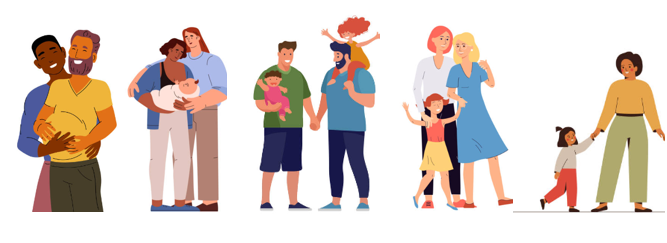 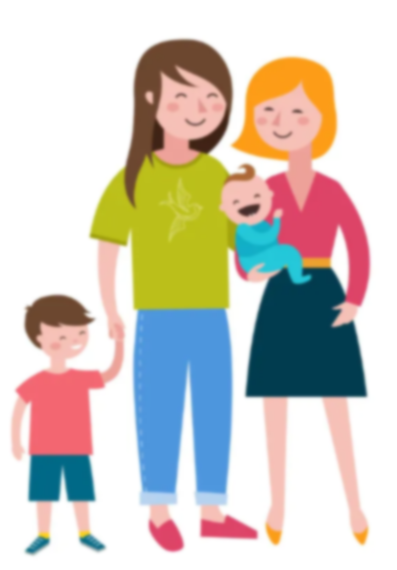 Towards a gender-inclusive Belgian parentage law?
A multidisciplinary analysis on the position of homosexual couples and their children
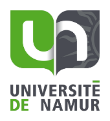 1. Introduction
Context
Modern family dynamics and advancements in medically assisted reproduction 
Traditional inseparable connection between heterosexual reproduction and parentage in Belgium 

Problem statement 
Belgian Act of 5 May 2014 providing a legal parentage framework for the lesbian co-mother

Objective
Address challenges faced by homosexual couples in Belgian parentage law 
Multidisciplinary analysis: legal history - social science – comparative law (the Netherlands)
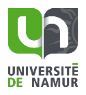 2. Legal historical analysis
Act of 18 May 2006
Right to adopt for same-sex couples 
Costly, lengthy procedure with little chance of success 
Procedure characterised by stigma and prejudice (Messina and D’Amore, 2018)

Act of 5 May 2014
Legal parentage for the female partner of the biological mother 
Limited scope to lesbian couples 
Some legal scholars: discrimination of homosexual couples
Other legal scholars: no discrimination of homosexual couples
However: from child’s perspective: answer might be different 
Interest in establishing a dual parentage bond from birth 
Right to equivalent legal protection 

 Difference in treatment is inextricably linked to absence of Belgian legal framework on surrogacy
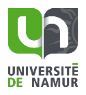 2. Legal historical analysis
Absence of a legal framework regarding surrogacy
Despite various legislative proposals in the past: surrogacy remains unregulated in Belgium
Common Belgian parentage law applies:
Surrogate mother will be the legal mother of the child 
Can only be altered trough an adoption procedure (which requires her consent)
Surrogate mother’s spouse will automatically be the legal father of the child 
Can be contested before a judge
When surrogate mother is unmarried or when legal fatherhood of the spouse is successfully contested: acknowledgement or judicial establishment of fatherhood of the intended father 
However: large dependency on surrogate mother’s consent 

Consequence: increased recourse to foreign surrogacy arrangements
Conflicting Belgian jurisprudence on the issue of recognition of foreign judicial decisions or birth certificates

 Legal uncertainty for homosexual parents and their children regarding the determination of their parentage bond
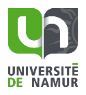 3. Social science analysis
Method: systematic literature review
Reason: findings from social sciences can be used to support initiatives at the legislative level 
Results:

No differences in psychological well-being and development between children of homosexual, lesbian or heterosexual parents
However: 
Higher levels of parental stress and inter-parental conflict 
Stigmatisation and bullying (peers)
Consequences:
More behavioral problems and emotional instability among these children
 
Mitigating factors: 
Social support (mainly school environment) 
Appropriate professional support
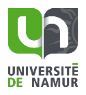 3. Social science analysis
Well-being of children is more related to: 
Concrete relationship- and family processes
Eg. Parental stress or inter-parental conflict
External environmental factors
Eg. Social support or stigma

rather than to specific family structure in which they grow up 

 Legislative affirmation:
Feelings of recognition and resilience among parents 
Contradiction of prevailing social perceptions/gender-related misconceptions about parenthood


         Impact on well-being of both parents and children
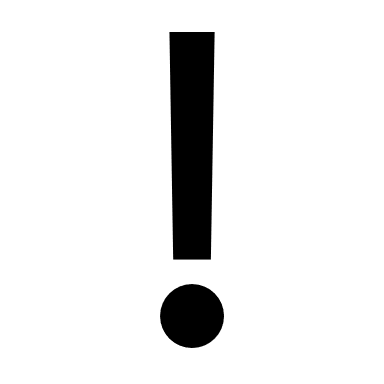 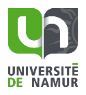 4. Comparative legal analysis: Dutch law
Legislative proposal: Child, surrogacy and parentage (2023) 
Regulation for judicial attribution of parenthood after national and international surrogacy  
Judicial review of the surrogacy process prior to child’s conception
Intended parents are named as legal parents on birth certificate since child's birth and exercise parental responsibilities
Surrogate mother also indicated on birth certificate: 'from whom the child was born’
Acknowledges the surrogate mother’s role and provides the child with an additional means of accessing this information
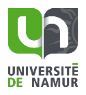 5. Conclusion
No specific legal parentage framework for homosexual couples
Discrimination? 
Child’s perspective: law must ensure that all children enjoy equal legal protection, regardless of the way they are conceived 

Establishment of Belgian legal framework for both national and international surrogacy seems to be inevitable
Social science research: well-being of child is not dependent on specific family structure, but can be compromised by arbitrary factors (e.g. parental stress, lack of social support) 
Source of inspiration: Dutch legislative proposal ‘Child, surrogacy and parentage’ (2023)
Specific legal framework concerning parentage following surrogacy
Legal certainty for both surrogate mother, intended parents and child
Particular focus on children’s right to information about their origins
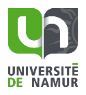 thank you for your attention!
Emilie.hermans@uhasselt.be
Hermans.emilie@unamur.be
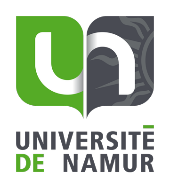